Welcome to the
 2020 VIRTUAL 
GENDER & SEXUALITY ALLIANCE (GSA) SUMMIT
How to Host A Virtual GSA Meeting
About GLSEN
Jumpstart Your GSA
Logistics
Things to Consider
Organize the Meeting
GSA Collaboratives
Building YOUR Team
About GLSEN
Championing LGBTQ issues in K-12 education since 1990
GLSEN is the leading national education organization focused on ensuring safe schools for all students, regardless of sexual orientation or gender identity/expression.
All students deserve a safe and supportive learning environment that is free of bias-based behavior.
 
Addressing LGBTQ bias in schools makes schools safer for all students regardless of their sexual orientation, gender identity or gender expression.
About GLSEN
- Original Research
- Educational Resources &    Training
- Student Leadership & Action
- Policy Advocacy
- 41 Local Chapters
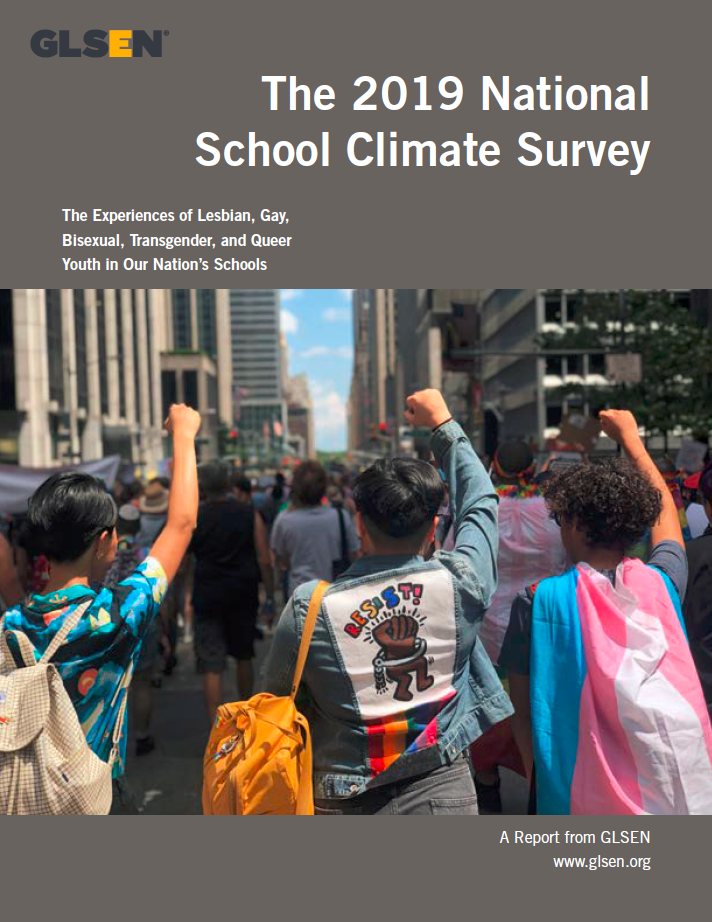 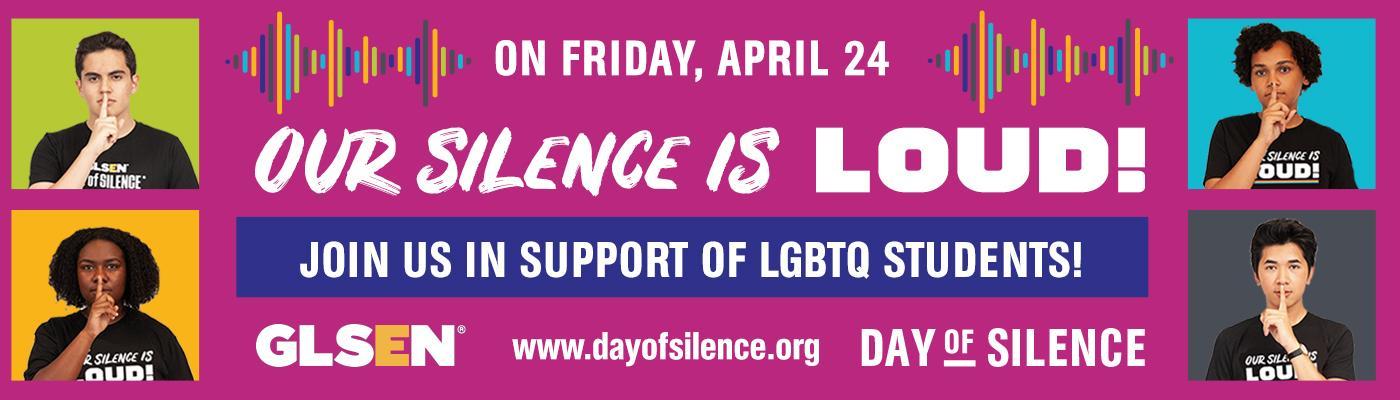 Jumpstart Your GSA
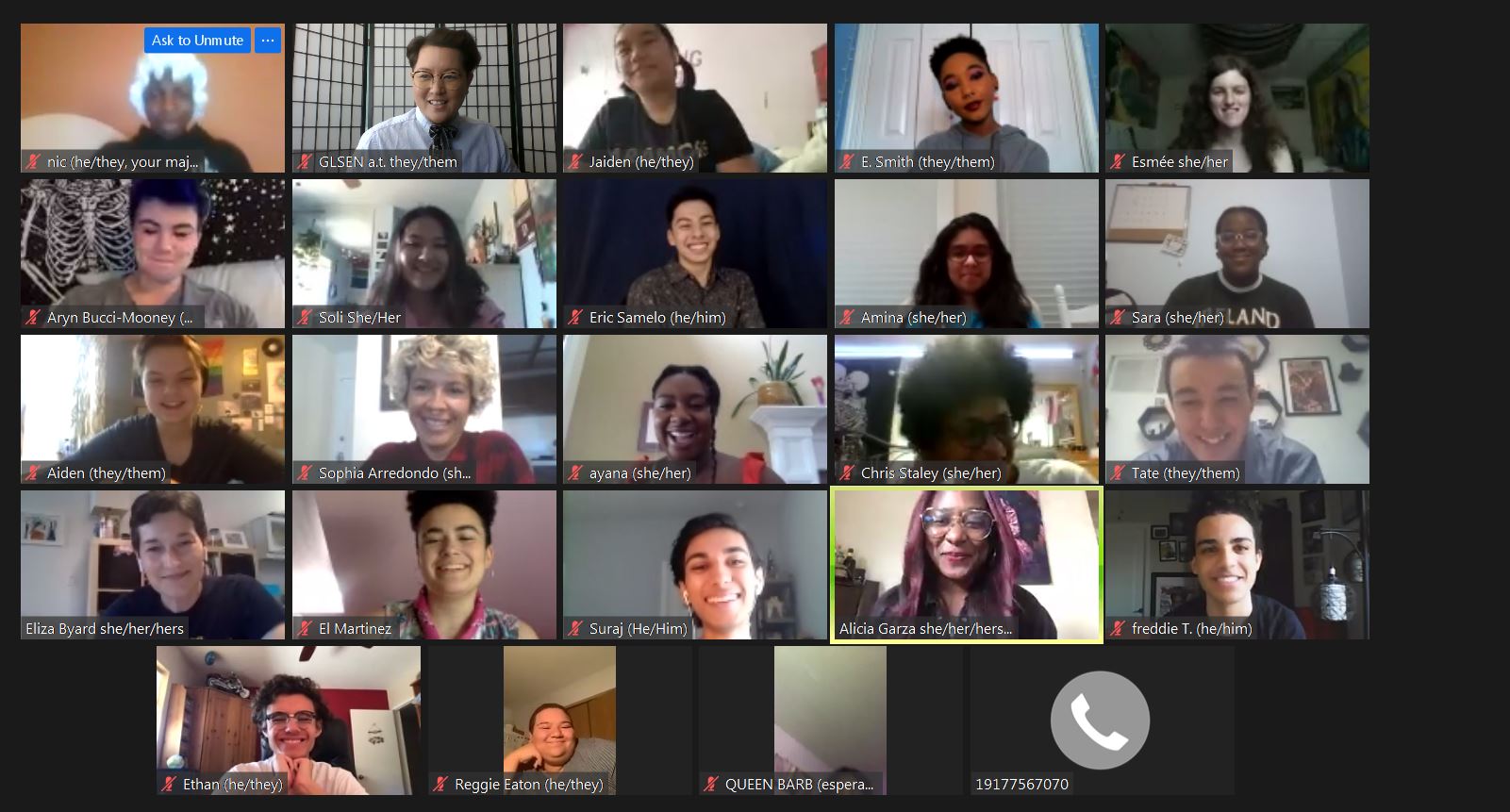 Why are GSAs important?
Core connect
GSA status
School policy
Register with GLSEN!
Your support
Assess your capacity
Logistics
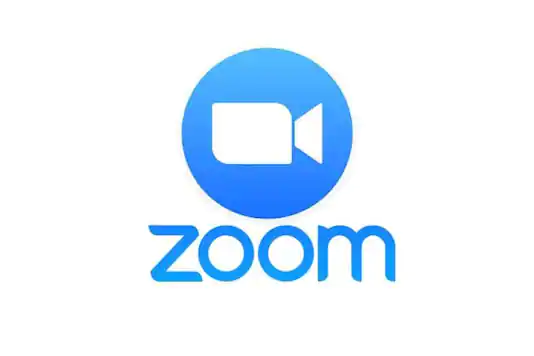 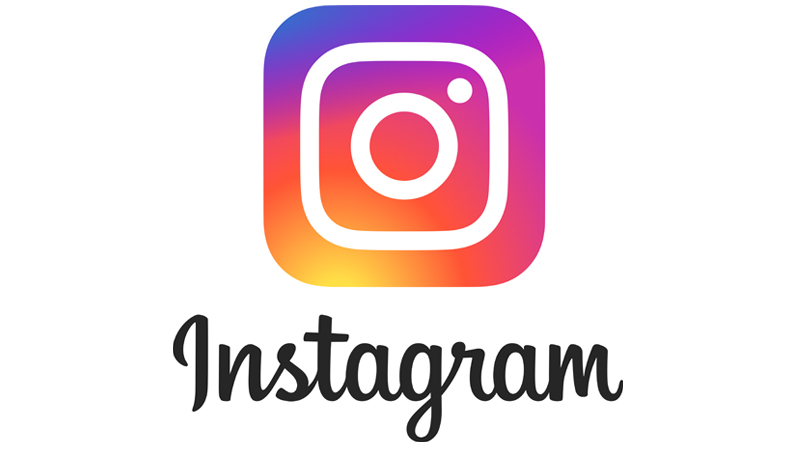 Find an online meetup platform that works for you and your GSA
Find a date and time that works best for the majority of the students.
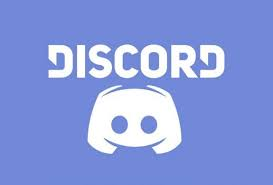 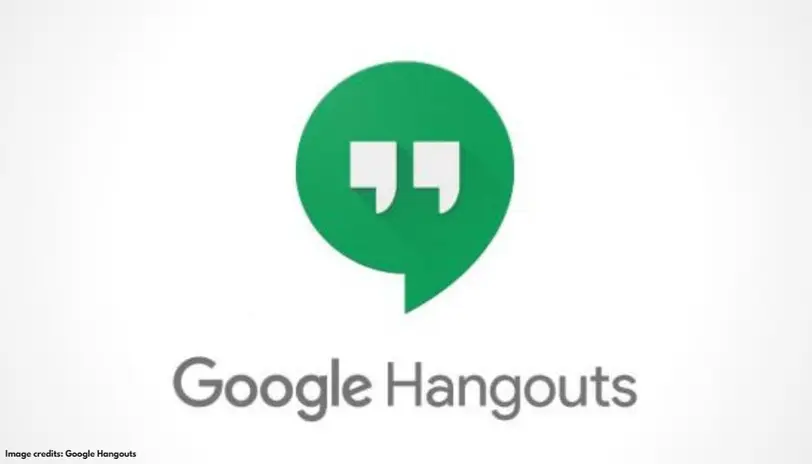 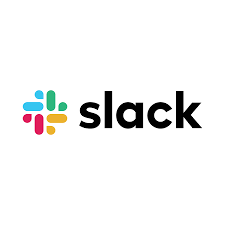 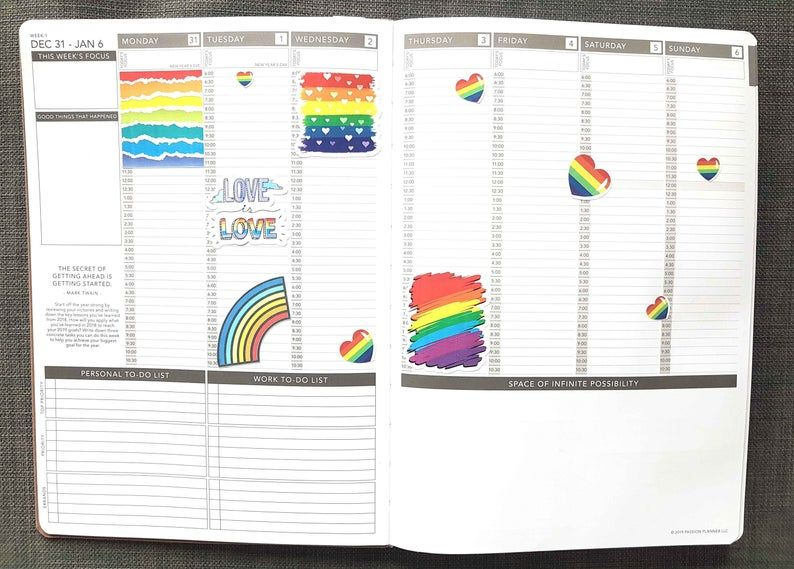 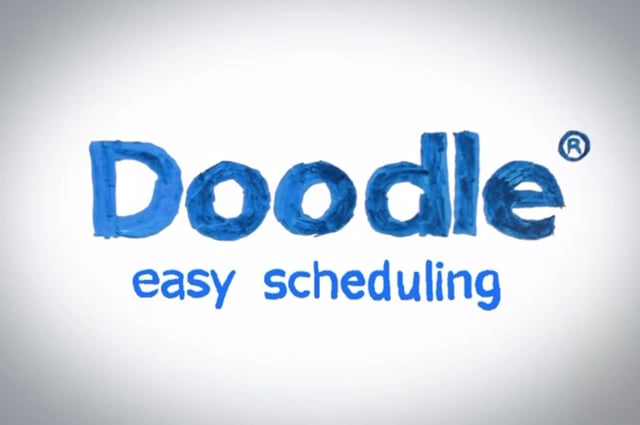 Things to Consider
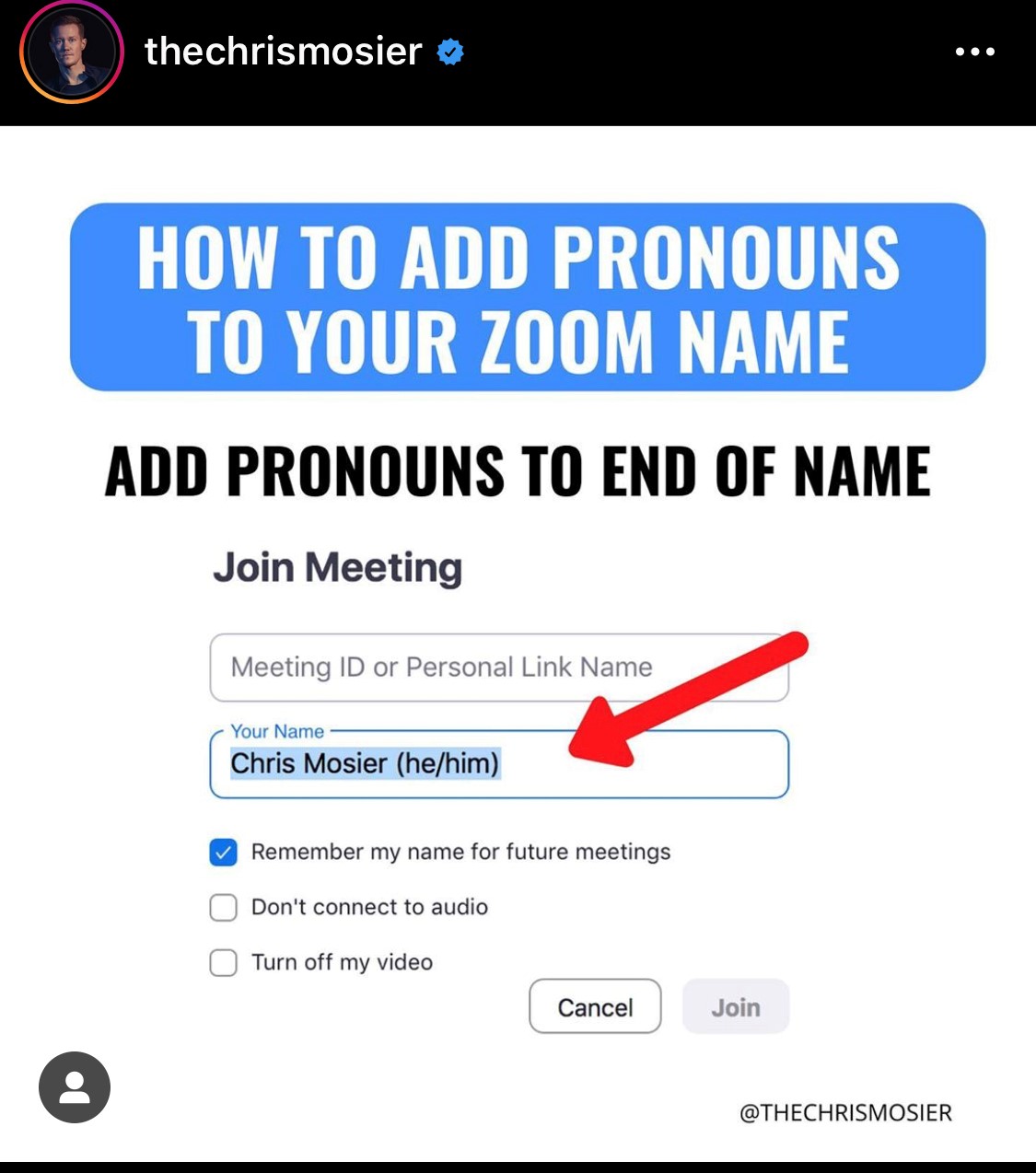 Accessibility
Safety
Transgender including nonbinary students support
High attendance does not = success!
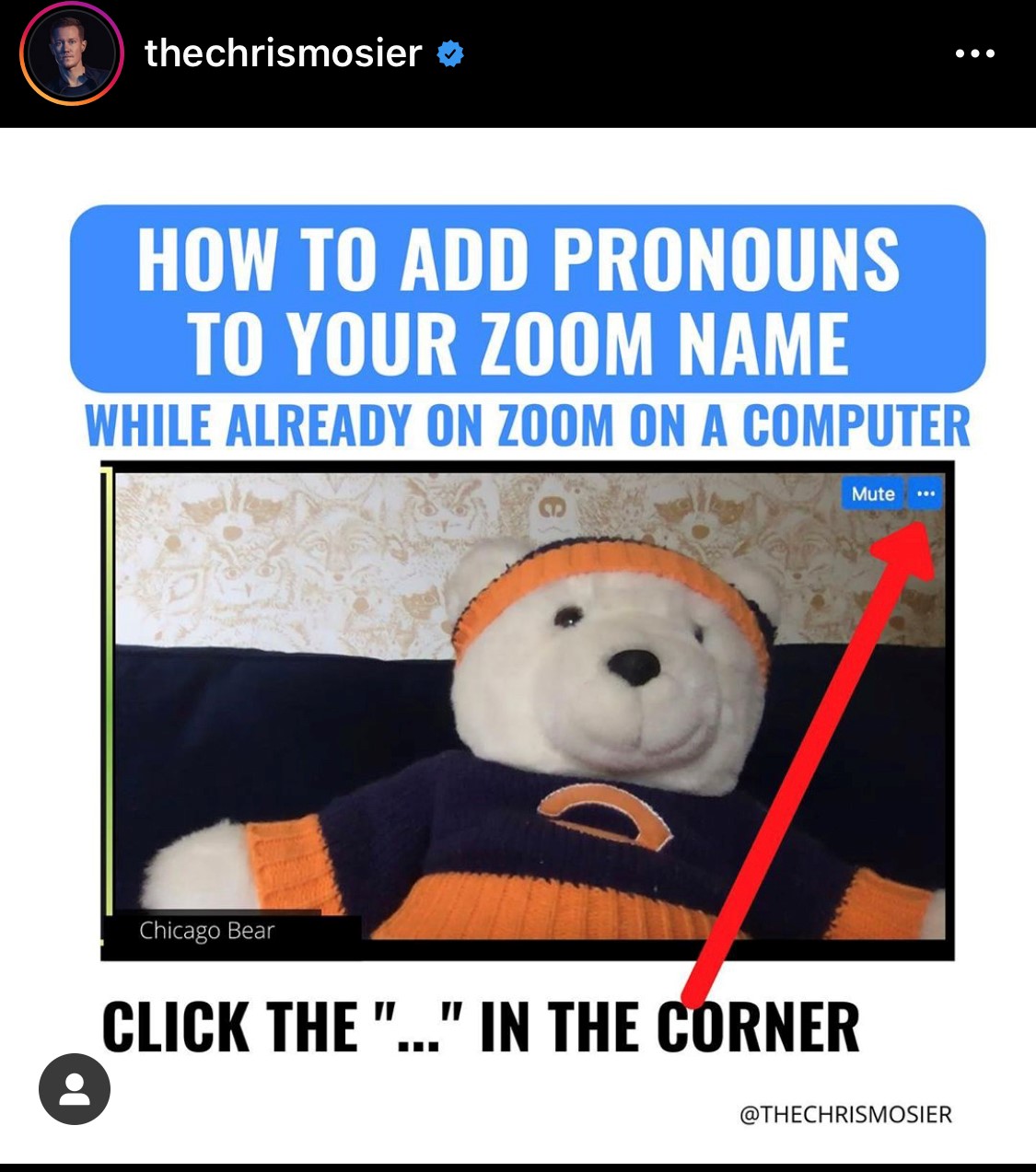 Organize the Meeting
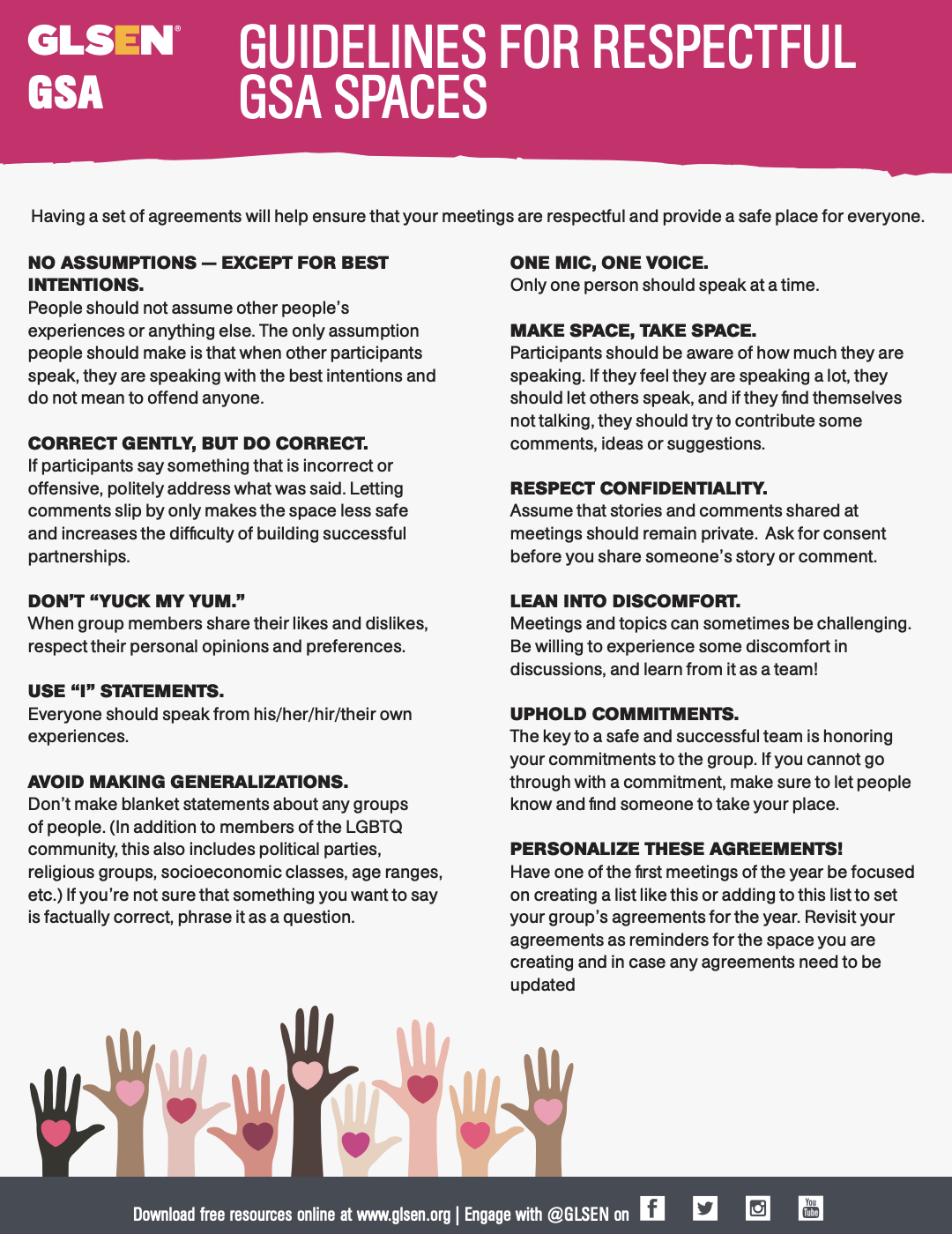 Space Agreements
Assess the Needs of the Students
WIFI access
Social or advocacy
Mutual Aid
Create an Agenda
Explore Topics
Create Goals
Delegation Station
GLSEN Days of Action
GSA Collaboratives
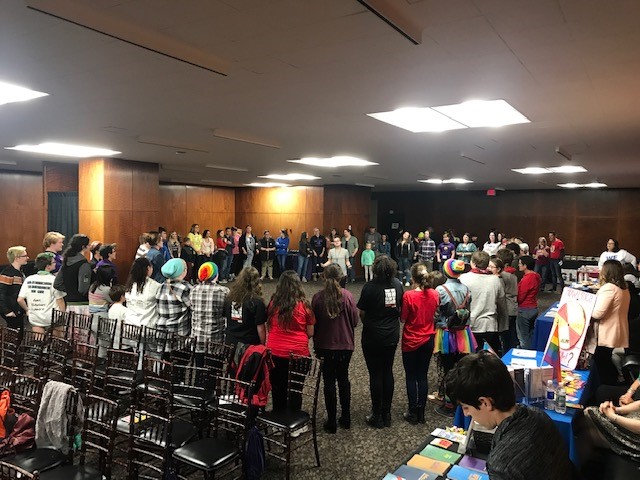 Purpose
Benefits
Networking
Teacher Support
Building Your Team
Connect with Other Teachers
Who’s Got Your Back?
Who Could Have Your Back?
Assess your capacity
Be strategic with your resources
Recharge
Stay hydrated!
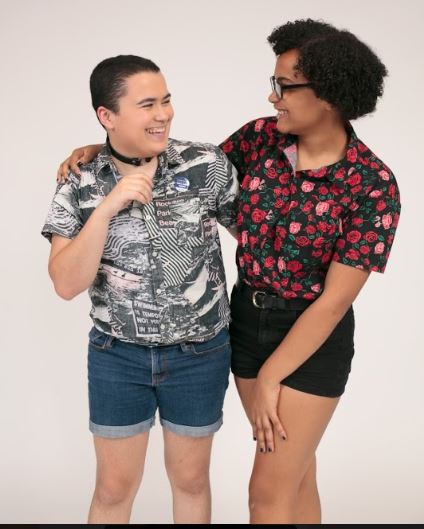 Questions
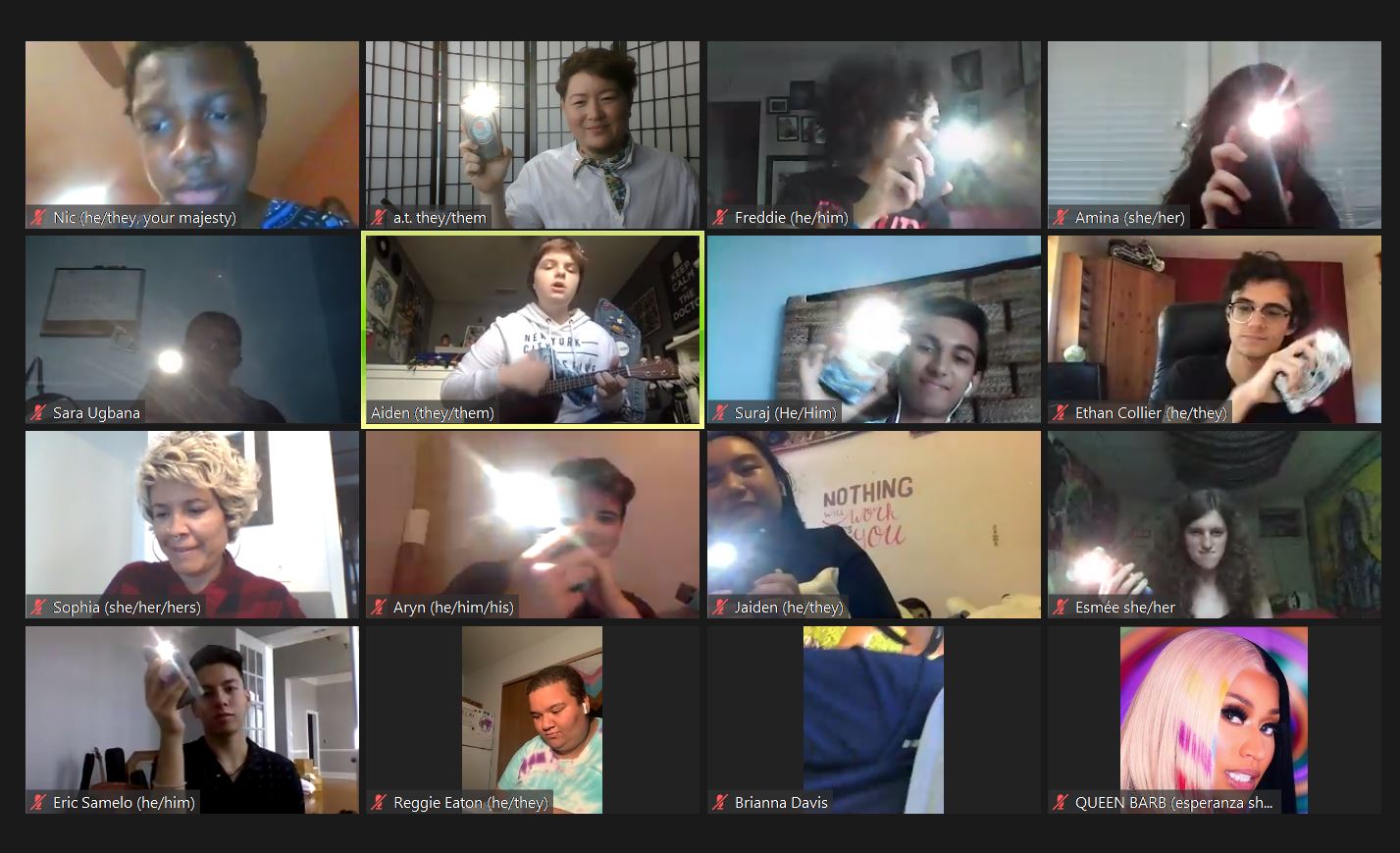 Thank you for joining us today!
We look forward to having you join the remainder of our sessions during the GSA Summit!

Please watch for an email from NEA edjustice following the summit for a link to the recorded sessions. All sessions will be posted on the GLSEN website.
FOLLOW the Conversation!
#GSA2020 
#EdJustice
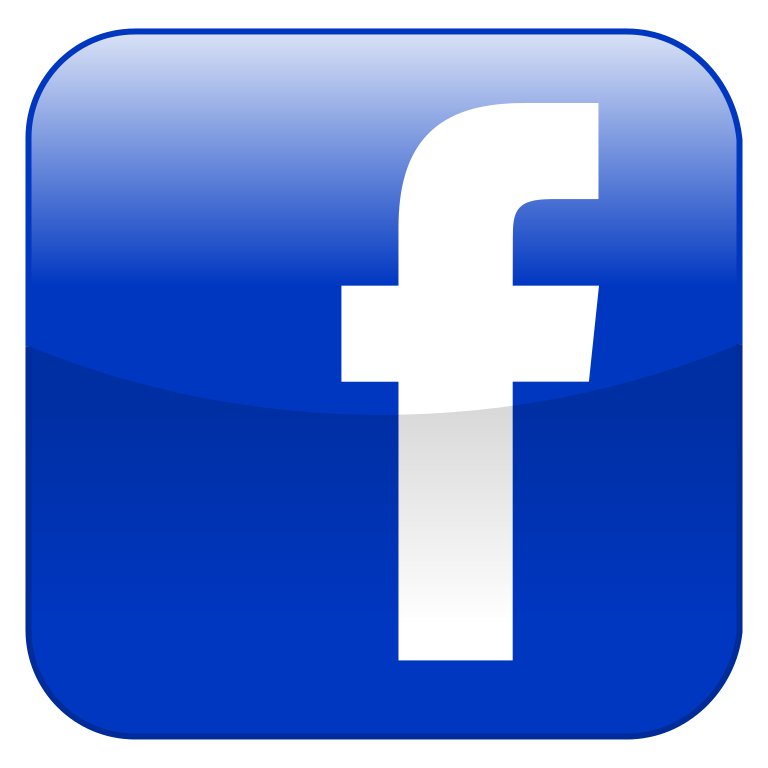 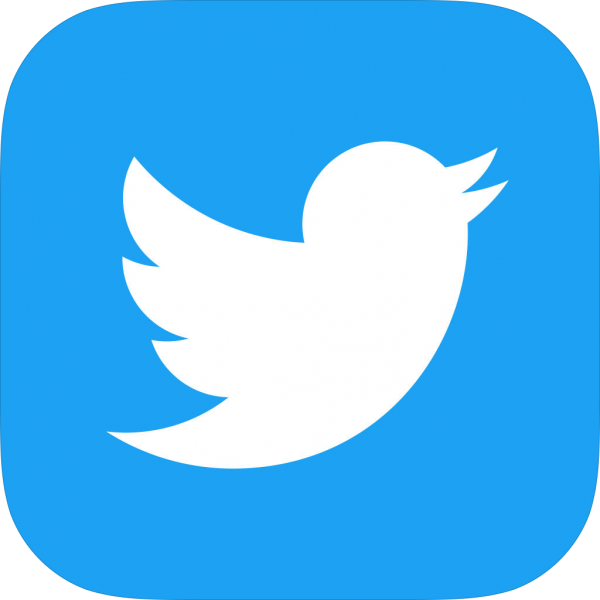 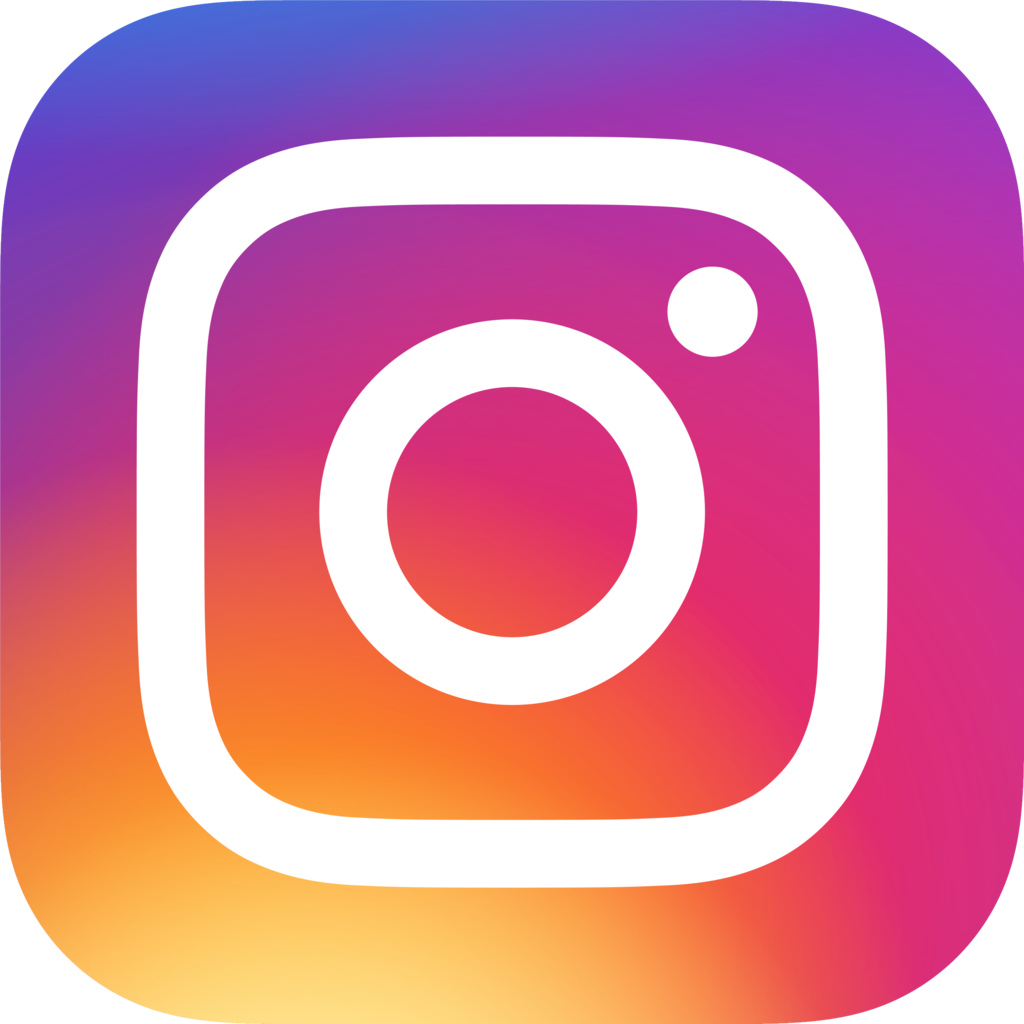 Resources
NEA edjustice: https://neaedjustice.org/

GLSEN: https://www.glsen.org/